Infirmier libéral
Ce qu’il faut savoir
L’URSSAF VOUS ACCOMPAGNE
Avril 2025
1
L’Urssaf, au cœur du système de notre protection sociale
Parmi les missions de l’Urssaf

L’Urssaf collecte notamment les cotisations et contributions sociales des employeurs et des travailleurs indépendants pour garantir le modèle social français.

En moins de 5 heures, l’Urssaf reverse le montant de ces encaissements aux organismes qui versent les prestations sociales. 

L’Urssaf conseille et accompagne l’ensemble de ses publics, entreprises et employeurs, au moment de la création et tout au long de la vie de leur entreprise.

Par ses missions de contrôle l’Urssaf participe au respect de l’équité entre les entreprises et fait de la prévention pour sensibiliser les entreprises à l’importance du respect des déclarations.
16 000 collaborateurs pour gérer les comptes de 11,84 millions de comptes d’entrepreneurs et d’employeurs,  les droits sociaux et l’équité entre tous les acteurs économiques
2
SOMMAIRE
2
1
4
5
3
Acre
Début d’activité 
Cotisations
Déclaration & paiement
Services en ligne
Conjoint collaborateur
Vos interlocuteurs
Régime fiscal
Assiette de cotisations
Démarches administratives
Statut juridique
6
7
8
9
A quoi servent mes cotisations
Aides à la création
Mobilité internationale
Devenir employeur
3
01
Vos interlocuteurs
4
Vos interlocuteurs
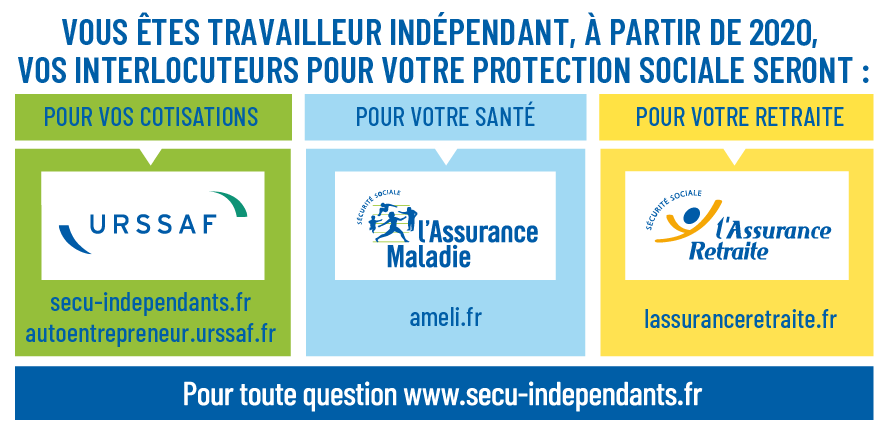 Hors retraite
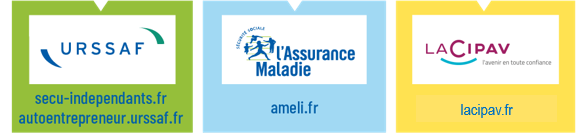 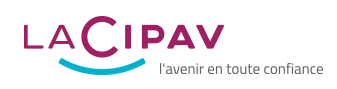 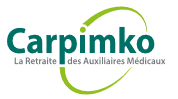 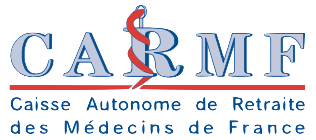 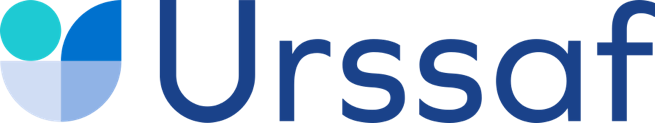 lacipav.fr
carpimko.fr
ameli.fr
urssaf.fr
5
02
Statut juridique
6
Le statut juridique
Au titre de son activité professionnelle, l’infirmier libéral est toujours travailleur non salarié.
Au titre de la rémunération de son mandat social, dans le cas d’une SELASU, SELAS, SELAFA, l’infirmier est assimilé salarié pour cette rémunération uniquement.
PLUSIEURS
SEUL
PLUSIEURS
SEUL
SELAFA*SELAS
SELARL
SELASU
SELARL
Entreprise individuelle
SELARLU
Président ou Directeur général
Gérant
Gérant
Gérant associé unique
Président
Auto-Entrepreneur
Un infirmier libéral  ne peut pas être auto-entrepreneur
Sur la totalité du revenu
Sur la totalité du revenu
Sur les autres revenus
Sur la rémunération du mandat social
Assimilés salariés
Non salariés
Non salariés
Entreprise individuelle
Société
Société unipersonnelle/Société
* les associés exerçant une activité libérale au sein de la Selafa sont non salariés
Consultez www.mon-entreprise.urssaf.fr
7
[Speaker Notes: Le choix du statut juridique de l'entreprise et du régime fiscal influe sur les modalités de calcul des cotisations et contributions sociales et sur la protection sociale du chef d’entreprise.  
  
Pour vous renseigner sur ces statuts, rapprochez-vous d’une association de gestion agréée*, d’un expert-comptable (https://www.experts-comptables.fr/page-d-accueil) ou du service local des impôts des entreprises – SIE (https://www.impots.gouv.fr/professionnel)
 
*Associations régionales agréées de l'Union des professions libérales : https://www.arapl.org/
Fédération nationale des associations de gestion agréées : http://www.fnaga.com/
Union nationale des associations agréées : https://www.unasa.fr/
  
L’association de gestion agréée   
Une Aga est une association à but non lucratif agréée par l’Administration fiscale. Elle a pour mission d’accompagner ses adhérents dans la gestion de leur comptabilité et leurs obligations fiscales.   
A condition d’être adhérent Aga, il est possible, dans certains cas, de bénéficier d’une réduction d’impôt dans la limite de 915 € par an et du montant de l'impôt sur le revenu dû.  
https://bofip.impots.gouv.fr/bofip/3910-PGP.html/identifiant%3DBOI-IR-RICI-10-20180601
  
Si vous êtes au régime réel d’imposition   
Possibilité d’accompagnement pour les déclarations fiscales, formation….    
https://www.impots.gouv.fr/particulier/questions/dois-je-obligatoirement-minscrire-un-centre-de-gestion-agree-cga
https://www.economie.gouv.fr/entreprises/organisme-gestion-agree]
03
Démarches administratives
8
S’installer en tant que libéral : l’enregistrement de votre activité
Préalablement à toute formalité, vous devez vous inscrire auprès de l’Ordre des infirmiers notamment pour transmettre votre diplôme et obtenir votre numéro RPPS.
Puis, contactez votre CPAM pour effectuer formalités administratives liées à votre inscription auprès de l’assurance maladie. .
Pour effectuer les démarches de création, de modification et de radiation de votre entreprise, connectez-vous sur le guichet unique, environnement sécurisé mis en place par l’INPI, depuis le site formalites.entreprises.gouv.fr 
En créant votre compte, vous pouvez suivre l’évolution du traitement de votre dossier depuis un tableau de bord.

Toutes les entreprises, qu’elle que soit leur activité seront inscrite au Registre national des entreprises (RNE).
Tous les organismes reçoivent les informations qui leur sont nécessaires pour valider vos démarches en fonction de votre activité (Insee, impôts, Urssaf, CPAM, Carpimko)
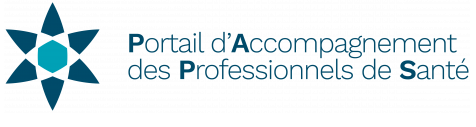 9
Pour en savoir plus : paps.sante.fr
04
Régime fiscal Assiettes de cotisations
10
Le régime spécial BNC dit «micro-BNC »
Si vous exercez en entreprise individuelle et que vos recettes sont inférieures à 77 700 €, 
vous pouvez choisir le régime spécial BNC dit «micro-BNC».
L’impôt sur le revenu et les cotisations sociales sont calculés sur 66 % des recettes.
Si les recettes dépassent durant 2 années consécutives le seuil de 77 700 €, il faut basculer 
vers le régime réel d'imposition.
Attention : la première année d’activité, le montant du chiffre d’affaires est proratisé (ex : début activité 1er mars 2025 : 77 700 X 306/365 =  65 140 €).
11
Le régime réel
Selon le statut juridique, l’entreprise peut relever par défaut soit de l’impôt sur le revenu, soit de l’impôt sur les sociétés.
Il est généralement possible d’opter pour l’une ou l’autre de ces impositions (IR ou IS).

Il est recommandé d’être accompagné pour choisir le mode d’imposition.
Rappel : au titre de leur activité professionnelle, l’infirmier libéral est toujours travailleur non salarié.
Au titre de la rémunération de son mandant social, dans le cas d’une SELASU, SELAS, SELAFA, 
l’infirmier est assimilé salarié pour cette rémunération uniquement.
12
L’assiette de cotisations : professionnels soumis à l’impôt sur le revenu (IR)
Les cotisations de sécurité sociale sont calculées sur le revenu d’activité indépendante retenu pour le calcul de l’impôt sur le revenu. Cela correspond au bénéfice net imposable (chiffre d’affaires diminué des charges).
Charges / Frais
Le chiffre d’affaires 
(les recettes)
=
-
et
Bénéfice net
Cotisations 
sociales
Il n’est pas tenu compte des exonérations fiscales dans l’assiette sociale.
13
L’assiette de cotisations : sociétés soumises à l’impôt sur les sociétés (IS)
Les cotisations de sécurité sociale sont calculées sur le revenu d’activité indépendante retenu pour le calcul de l’impôt sur le revenu du praticien ou de l’auxiliaire médical (PAM). Cela correspond à la rémunération nette imposable (rémunération brute diminuée des frais réels et des cotisations sociales).
Le chiffre d’affaires 
(les recettes)
Rémunération nette du PAM soumise à l’IR
Cotisations sociales 
(si prises en charge par l’entrerise)
Charges /   Frais
-
=
soumis à l’IS 
Exemple : 15 % < 42 500 €
Bénéfice net de la société
Dividendes soumis à l’IR
L’abattement fiscal forfaitaire pour frais de 10% ne s’applique pas à l’assiette sociale.
Une part des dividendes perçus est également prise en compte.
14
[Speaker Notes: Si l’entreprise prend en charge le paiement des cotisations du praticien ou de l’auxiliaire médical, les cotisations sont déductibles du chiffre d’affaires de l’entreprise, mais elles sont à ajouter dans la base d’imposition du praticien ou de l’auxiliaire médical.]
Les dividendes
Les dividendes versés aux infirmiers libéraux dans le cadre de leur activité professionnelle sont soumis aux :

cotisations et contributions sociales pour la part supérieure aux 10 % du capital social apporté par le gérant majoritaire, des primes d’émission et des apports en compte courant d’associé (moyenne sur l’année apportée par le gérant) ;
prélèvements sociaux (17,2%) pour la part inférieure aux 10 % non soumise à cotisations et contributions ;
à l’impôt sur le revenu sur la totalité des dividendes (soit 12,8 %, soit barème 
progressif de l’IR après abattement de 40 % sous certaines conditions)
https://bpifrance-creation.fr/encyclopedie/fiscalite-lentreprise/generalites/regime-fiscal-social-dividendes
15
05
AcreDébut d’activité CotisationsDéclaration & paiementServices en ligne
16
Aide aux créateurs et repreneurs d’entreprise (Acre)
Si vous créez votre activité en 2025, vous serez exonéré, sous conditions, pendant 12 mois de certaines cotisations. 
Vous ne devez pas avoir bénéficié de l’Acre depuis trois ans. Cette période de 3 ans se situe entre la fin de cette exonération et la date de création de l’entreprise en 2025. 
Vous devez avoir le contrôle effectif de l’entreprise créée ou reprise, quel que soit sa forme juridique et le statut du chef d’entreprise. 

Les avantages 
Vous êtes exonéré des cotisations maladie, allocations familiales, retraite de base.
Restent dues la CSG – CRDS, la contribution à la formation professionnelle (CFP), la contribution aux 
Unions régionales des professionnels de santé (CURPS) ainsi que les cotisations de retraite
complémentaire, invalidité-décès et l’avantage social vieillesse.
17
* Plafond annuel de la Sécurité sociale 2025 : 47 100 € (proratisation si affiliation incomplète sur l’année)
[Speaker Notes: Si vous n’êtes pas dans le cas 1, vous devrez payer un complément de cotisations en 2026, après la réalisation de votre déclaration de revenus. 

Vos cotisations provisoires 2025 peuvent être calculées sur la base du revenu estimé de l’année en cours https://www.urssaf.fr/accueil/independant/comprendre-payer-cotisations/adapter-cotisations-revenus.html. La demande est à effectuer depuis votre espace en ligne sur https://www.urssaf.fr/accueil/se-connecter.html et auprès de votre caisse de retraite.]
Vos cotisations en début d’activité
Les cotisations sont calculées au titre des deux premières années d’activité à titre provisoire sur une base forfaitaire identique pour l’Urssaf et la Carpimko, soit 8 949 euros en 2025.
En début de 2e année, ce calcul des cotisations provisoire sur la base forfaitaire s’effectue jusqu’à la déclaration de vos revenus au cours du 2e trimestre

En rythme de croisière
 À partir de la déclaration de revenus lors du 2e trimestre 2026 sont calculées :  
- les cotisations définitives 2025 ;
- les cotisations provisionnelles 2026 ;
- à titre d’information, les montants des premières échéances provisionnelles 2027.
À tout moment , en cas de variation de votre revenu à la hausse ou à la baisse, vous pouvez demander, un recalcul de vos cotisations provisoires à partir d’une estimation de votre revenu de l’année en cours depuis votre espace en ligne urssaf.fr. Les effets de la régularisation sont ainsi limités.
18
[Speaker Notes: Vos cotisations provisoires peuvent être calculées sur la base du revenu estimé de l’année en cours https://www.urssaf.fr/accueil/independant/comprendre-payer-cotisations/adapter-cotisations-revenus.html.]
Cotisations de début d’activité
(1) Données 2025. 
(2) Excepté pour les remplaçants.
(3) Données 2025. Les données 2026 seront votées par le CA en fin d’année 2025.
19
[Speaker Notes: Carpimko

Régime complémentaire 
La cotisation comprend une part forfaitaire de  2 312 € et une part proportionnelle aux revenus lorsque ces derniers seront connus. 
L’assiette et le taux de la part proportionnelle sont fixés chaque année par décret. Pour information : Assiette 2025 : entre 25 246 € et 237 179 €
Taux 2024  : 3 % 
Régime de l’avantage social vieillesse
Cotisation forfaitaire 2025 : 222 € après prise en charge partielle de la CPAM (443 €). Cotisation proportionnelle appelée la première année sur la même base forfaitaire que le régime de base 737 € : 19 % du PASS).
Elle est fixée à 0,40 % des revenus conventionnés, la CPAM y contribue à hauteur de 60 %. Une cotisation proportionnelle est appliquée aux revenus conventionnés de l’avant-dernière année, dans la limite de cinq fois le plafond annuel de la Sécurité sociale.


Régime invalidité décès 2025
Le montant de la cotisation est forfaitaire et fixé par décret (1 022 €).]
Cotisation maladie-maternité
Pour information
A la suite de la réforme de l’assiette sociale, la modification des barèmes 2025 sera appliquée avec l’ouverture de la campagne de la déclaration des revenus 2025, soit à partir d’avril 2026.
20
Cotisation maladie-maternité
Pour information
A la suite de la réforme de l’assiette sociale, la modification des barèmes 2025 sera appliquée avec l’ouverture de la campagne de la déclaration des revenus 2025, soit à partir d’avril 2026.
Exemple de calcul : 
Revenus professionnels 2025 déclarés en 2026 : 60 000 € 
- 50 000 € de revenus conventionnés nets de dépassements d’honoraires 
- 10 000 € d'autres revenus non conventionnés et de dépassements d’honoraires
21
Cotisation allocations familiales
22
[Speaker Notes: Taux progressif : entre 0 % et 3,10 % 	
Formule : 
Taux = [(T1) / (0,3 × Pass)] × (r - 1,1 × Pass) où : 
- T1 est égal à 3,10 
- Pass est la valeur du plafond annuel de la Sécurité sociale 
- r est le revenu d’activité 
Soit : 3,10 / 14 130 X (revenu – 51 810)]
Base de calcul de la CSG - CRDS
23
Contribution aux Unions régionales des professionnels de santé
La contribution aux unions régionales des professionnels de santé (Curps) est à régler sur 
l’échéance de mai de chaque année.
24
Contribution à la formation professionnelle (CFP)
L’assiette de calcul de la CFP correspond à 0,25 % du plafond annuel de la Sécurité sociale, soit 47 100 € pour 2025. 

La CFP 2025 d'un montant de 118 € sera à payer à l'échéance de novembre 2025 (160 € si vous avez un conjoint collaborateur). 

Après avoir payé votre cotisation, une attestation est mise à votre disposition dans 
votre espace personnel sur urssaf.fr (en novembre) : elle est indispensable pour faire 
votre demande auprès d’un organisme de formation. 




FIF PL : Fonds interprofessionnel de formation des professionnels libéraux
25
Déclaration de revenus
Entre avril et juin 2026, vous déclarerez votre revenu professionnel 2025 sur impots.gouv.fr 
Après prise en compte des éléments déclarés, vous recevrez un nouvel échéancier comprenant :
 vos cotisations définitives de l'année 2025 ;
 le recalcul du montant de vos cotisations 2026, calculées sur le revenu 2025 ;
- à titre d’information, les montants des premières échéances provisionnelles 2027.
Certains éléments de votre déclaration sont pré-remplis en fonction des éléments 
communiqués par votre CPAM. 
Toutefois, la déclaration pour les remplaçants n’est pas pré-remplie. 

Les données sont transmises à l’Urssaf ainsi qu’à la Carpimko pour le calcul 
de l’ensemble de vos cotisations et contributions sociales. 
La déclaration est à réaliser même si votre revenu est à zéro.
26
[Speaker Notes: BON À SAVOIR 
Votre déclaration de revenus permet de calculer la prise en charge de vos cotisations par l’Assurance maladie.
En l’absence de déclaration, l’Urssaf et votre organisme de retraite effectueront le calcul de vos cotisations sur une base fixée forfaitairement.  Dans ce cas, vous ne bénéficierez d’aucune prise en charge de vos cotisations ni d’exonération.]
Cotisations minimales
Si vos revenus sont inférieurs à certains seuils, vous pouvez être amené à cotiser sur une base annuelle minimale. 
Pour les cotisations retraite complémentaire et invalidité-décès, consultez Carpimko.fr
Ce montant permet de valider trois trimestres de retraite de base.
Dispense de cotisations

Vous avez une incapacité d'exercice de plus de 6 mois. Vous pouvez être exonéré de la cotisation retraite. Contactez la Carpimko

Dans le cadre de faibles revenus, vous pouvez obtenir des dispenses de cotisations auprès de la Carpimko
27
Les simulations
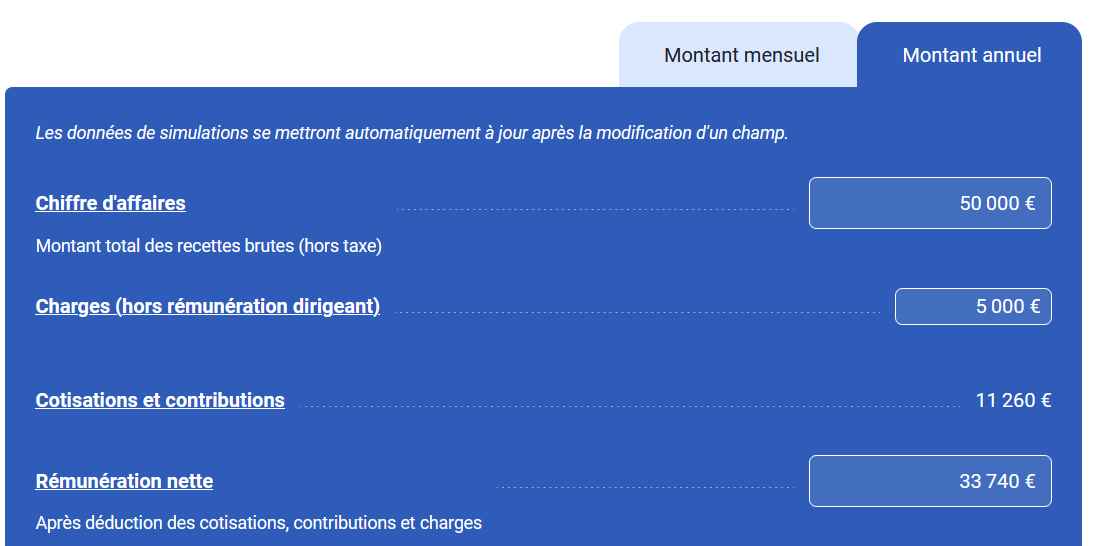 Simulateur de cotisations
Infirmier libéral
Vous pouvez à tout moment demander la révision de vos cotisations provisionnelles sur un revenu estimé à la baisse ou à la hausse par rapport à la base de calcul ou en fonction du revenu de l’année N-1.


Pour en savoir plus : urssaf.fr  
Vous pouvez effectuer la demande sur urssaf.fr/Votre espace
28
Paiement des cotisations : quand et comment ?
En début d’activité, les premiers paiements à l’Urssaf interviennent après un délai minimum de 90 jours. 
L’échéance de vos cotisations retraite dépend de la Carpimko.
Les moyens de paiement
À compter de la date de votre début d'activité, vous êtes redevable de cotisations à payer obligatoirement en ligne. 

Le paiement mensuel s’effectue le 5 de chaque mois (ou le 20 sur option) par prélèvement automatique. 

Le paiement trimestriel 
À titre dérogatoire, il est possible de payer vos cotisations trimestriellement. Il s’effectue par prélèvement automatique, télépaiement, virement ou carte bancaire. 
Les cotisations sont à payer pour les 5 février, 5 mai, 5 août et 5 novembre.
29
Adhérez aux services en ligne sur urssaf.fr
En vous connectant à votre espace, vous pouvez tout faire en ligne :

payer vos cotisations mensuellement ou trimestriellement ;
adhérer au prélèvement automatique ;
consulter votre compte ;
saisir une estimation de revenu ; 
demander une remise de majorations de retard ;
solliciter un délai de paiement ;
obtenir une attestation ;
échanger avec votre Urssaf …
30
Le conjoint
Si votre conjoint (marié, pacsé ou vivant en concubinage) participe de façon régulière à l’activité de l’entreprise, il doit avoir un statut. 
Vous devez le déclarer auprès du guichet unique de l’Inpi en choisissant l’un des statuts, salarié ou collaborateur. 

Si l’activité professionnelle du conjoint n’est pas déclarée, cette activité est considérée comme étant sous le statut de conjoint salarié.
31
[Speaker Notes: Dans une société d'exercice libéral de chirurgiens-dentistes, la détention directe ou indirecte de parts ou d'actions représentant tout ou partie du capital social est interdite à toute personne physique ou morale exerçant sous quelque forme que ce soit - Article R4113-14 - Code de la santé publique https://www.legifrance.gouv.fr/codes/article_lc/LEGIARTI000006912563 :
1° Soit la profession de médecin en qualité de spécialiste en stomatologie, en oto-rhino-laryngologie, en radiologie ou en biologie médicale ;
2° Soit la profession de pharmacien, de masseur-kinésithérapeute ou d'orthophoniste.]
06
A quoi servent mes cotisations
32
L’assurance maladie
www.ameli.fr
33
[Speaker Notes: Congés maternité : 
Allocation forfaitaire 2025 versée sous conditions : 3 925 €. 
Indemnités journalières forfaitaires versées sous conditions : 64,52 €/jour.  
Lien : https://www.ameli.fr/assure/remboursements/indemnites-journalieres/prestations-maternite-pamc-conjointes-collaboratrices-pamc
Congés paternité :  
- Indemnité journalière forfaitaire sous conditions :  64,52 € par jour au 1er janvier 2025 
- Lien : https://www.ameli.fr/assure/droits-demarches/famille/maternite-paternite-adoption/conge-paternite-accueil-enfant      
  
  
Indemnités journalières en cas d’arrêt maladie (CPAM) 
Montant versé : 193,56 € par jour maximum (au 1er janvier 2024) . 
Elles sont calculées sur 1/730 du revenu d’activité annuel moyen des 3 dernières années. Indemnités versées pendant 87 jours maximum. 
Lien : https://www.ameli.fr/assure/remboursements/indemnites-journalieres/arret-maladie-profession-liberale 
  
  
Vos revenus ne vous permettent pas de souscrire à une complémentaire santé  
Si vous avez des ressources inférieures à 10 339 € (au 1er avril 2025), pour une personne seule, vous pouvez bénéficier de la Complémentaire santé solidaire qui offre une protection maladie complémentaire gratuite.   
Si vos revenus dépassent au maximum de 35 % ce plafond de ressources (13 957 € en 2025 pour une personne seule) , vous pouvez bénéficier de la Complémentaire santé solidaire avec une participation mensuelle de 8 € à 30 €, en fonction de l’âge du bénéficiaire.   
Le contrat sera assuré par votre CPAM ou un organisme à choisir dans une liste.]
La retraite
34
[Speaker Notes: Modalités de calcul de la retraite : https://www.carpimko.com/je-prepare-ma-retraite/je-minforme/les-conditions-de-mon-depart-a-la-retraite]
07
Aides à la création
35
Les aides de la CPAM
Les rémunérations forfaitaires versées à l’infirmier ou à l’infirmier en pratique avancée par l’assurance maladie (aide à la télétransmission, prime à l’installation…) sont à déclarer. Les infirmières qui veulent se former pour devenir IPA, peuvent bénéficier d’une aide financière conventionnelle.
 
Ces aides sont par principe imposables sauf dispositions légales contraires. Elles doivent être  intégrées dans la base de calcul des cotisations sociales obligatoires.
L’aide à la modernisation et à l’informatisation

Vous pouvez bénéficier de plusieurs aides financières.
Contactez votre CPAM pour plus d'information
36
Installation en zone « très sous-dotée »
Le contrat d’aide à la première installation infirmier (CAPII)*
En cas d'installation dans une zone « très sous-dotée » tout en sollicitant pour la 1re fois votre  conventionnement auprès de la CPAM, vous bénéficiez d’une aide financière forfaitaire de 37 500 € sur 5 ans (non renouvelable) + 150 €/mois si vous vous engagez à accueillir un étudiant infirmier dans son cabinet pour son stage de fin d’études (pendant la durée du stage).
50 % de l’activité conventionnée est à réaliser dans la zone « très sous-dotée » en ayant des honoraires annuels sans dépassement de plus de 10 000 € sur la zone la 1re année et 30 000 € les années suivantes ;
Exercer au sein d’un groupe formé d’infirmiers, d’un groupe pluriprofessionnel, appartenir à une communauté professionnelle territoriale de santé (CPTS) ou à une équipe de soins primaires (ESP).
*Les infirmiers pourront conclure ce nouveau contrat dès lors que les arrêtés des ARS de chaque région relatifs aux nouveaux contrats types régionaux et au nouveau zonage seront publiés.
37
Contrats démographiques favorisant l’installation des infirmiers dans les zones très sous-dotées
Installation en zone « très sous-dotée »
Le contrat d’aide à l’installation infirmier (CAII)*
En cas d'installation en exercice libéral dans une zone « très sous-dotée », vous bénéficiez de la part de la CPAM d’une aide forfaitaire annuelle 27 500 € sur 5 ans (non renouvelable) + 150 €/mois si vous vous engagez à accueillir un étudiant infirmier dans son cabinet pour son stage de fin d’études (pendant la durée du stage).
50 % de l’activité conventionnée est à réaliser dans la zone « très sous-dotée » en ayant des honoraires annuels sans dépassement de plus de 10 000 € sur la zone la 1re année et 30 000 € les années suivantes ;
Exercer au sein d’un groupe formé d’infirmiers, d’un groupe pluriprofessionnel, appartenir à une communauté professionnelle territoriale de santé (CPTS) ou à une équipe de soins primaires (ESP).
*Les infirmiers pourront conclure ce nouveau contrat dès lors que les arrêtés des ARS de chaque région relatifs aux nouveaux contrats types régionaux et au nouveau zonage seront publiés.
38
Contrats démographiques favorisant l’installation des infirmiers dans les zones très sous-dotées
Installation en zone « très sous-dotée »
Le contrat d’aide au maintien infirmier (CAMI)*
Si vous êtes déjà installé dans une zone « très sous-dotée », vous bénéficiez de la part de la CPAM d’une aide forfaitaire annuelle 3 000 € sur 3 ans (renouvelable) + 150 €/mois si vous vous engagez à accueillir un étudiant infirmier dans son cabinet pour son stage de fin d’études (pendant la durée du stage).
Remplir les conditions permettant de percevoir les aides à la modernisation et à l’informatisation ;
exercer pendant une durée minimale de 3 ans dans la zone « très sous-dotée » à compter de la date d’adhésion ;
50 % de l’activité conventionnée est à réaliser dans la zone « très sous-dotée » en ayant des honoraires annuels sans dépassement de plus de 10 000 € sur la zone la 1re année et 30 000 € les années suivantes ;
Exercer au sein d’un groupe formé d’infirmiers, d’un groupe pluriprofessionnel, 
    appartenir à une communauté professionnelle territoriale de santé (CPTS) 
    ou à une équipe de soins primaires (ESP).
*Les infirmiers pourront conclure ce nouveau contrat dès lors que les arrêtés des ARS de chaque région relatifs aux nouveaux contrats types régionaux et au nouveau zonage seront publiés.
39
Contrats démographiques favorisant l’installation des infirmiers dans les zones très sous-dotées
L'aide au démarrage en pratique avancée
Une aide financière est mise en place pour soutenir le démarrage de l’activité en pratique avancée
Aide financière : 
40 000 €  pour l'exercice en zone d’intervention prioritaire.

27 000 €  pour l'exercice en dehors des zones sous-denses.

Pour en bénéficier, vous devez communiquer à l’Ordre les informations concernant 
la modification de vos conditions d’exercice et prendre contact avec la CPAM.
40
Les aides liées à l’exercice coordonné
*hormis la société de fait 
**SISA : seule forme juridique permettant de percevoir les rémunérations de la CPAM.
Pour en savoir plus : paps.santé
41
[Speaker Notes: *hormis la société de fait

**SISA : seule forme juridique permettant de percevoir les rémunérations de la CPAM.]
La maison de santé pluri professionnelle
Elle concerne les médecins, infirmiers, audioprothésistes, biologistes, chirurgiens-dentistes, masseurs-kinésithérapeutes, opticiens, orthophonistes,  orthoptistes, pédicures-podologues, pharmaciens, professionnels de l'appareillage, transporteurs sanitaires, sages-femmes.
Aide financière
Pendant les 2 premières années civiles d’adhésion, vous bénéficiez d’une garantie :
- de versement d’une avance de 12 000 € pour une année pleine,
- d’une rémunération annuelle minimale de 20 000 € pour une année pleine.

La CPAM
met en œuvre des financements complémentaires pérennes. Pour en bénéficier, la MSP doit satisfaire à un certain nombre de prérequis en matière d’accès aux soins ou de prévention, de travail en équipe et d’équipement en système d'information partagé. 

Les dépenses communes (entretien des locaux, secrétariat…) sont financées 
par les professionnels de santé eux-mêmes.
42
[Speaker Notes: Les maisons de santé pluriprofessionnelles (MSP) doivent se constituer en sociétés interprofessionnelles de soins ambulatoires (Sisa). Ce statut juridique permet de percevoir des rémunérations de l’Assurance Maladie au nom de la structure elle-même, dans le respect de la réglementation fiscale et comptable.

En savoir plus sur la constitution d’une maison de santé pluriprofessionnelle (MSP) : https://www.ameli.fr/exercice-coordonne/exercice-professionnel/constitution-dune-organisation-dexercice-coordonne/constitution-dune-maison-de-sante-pluriprofessionnelle-msp]
Financement de la maison de santé par la CPAM : la société interprofessionnelle de soins ambulatoires (SISA)
La SISA s’adresse exclusivement aux professionnels suivants : médecin, infirmier, audioprothésiste, chirurgien-dentiste, diététicien, ergothérapeute, manipulateur d’électroradiologie médicale, masseur-kinésithérapeute, opticien-lunetier, orthophoniste, orthoptiste, orthoprothésiste, pédicure-podologue, pharmacien, prothésiste et orthésiste, psychomotricien, technicien de laboratoire médical, sage-femme. 

Constitution d’une SISA  : il est nécessaire d’avoir au minimum deux médecins et un auxiliaire médical.
Statut fiscal 
Les SISA sont soumises au régime des sociétés de personnes, sans possibilité d’opter pour leur assujettissement à l’impôt sur les sociétés. 

Les rémunérations de la CPAM versées à la SISA : après vérification du respect des engagements du contrat, la CPAM verse des rémunérations conventionnelles, assimilées à des honoraires à la SISA. 
La SISA, qui réalise un bénéfice, le répartit entre les associés. Ce bénéfice 
est une rémunération imposable au même titre que toutes les autres 
rémunérations des professionnels libéraux concernés. 
Les associés de la SISA peuvent déterminer les règles qu’ils souhaitent 
appliquer pour la répartition d’un éventuel bénéfice.
43
La communauté professionnelle territoriale de santé (CPTS)
La CPTS est composée de professionnels de santé et peut rassembler également une ou plusieurs équipes de soins primaires (ESP), des établissements de santé et des hôpitaux de proximité ainsi que des structures sociales et médico-sociales : établissement d'hébergement pour personnes âgées dépendantes (Ehpad), service de soins infirmiers à domicile (Ssiad), etc

Accompagnement : pour créer une CPTS votre CPAM et votre ARS vous informent des étapes nécessaires dans la conduite de votre projet et vous présentent les outils et les moyens à votre disposition. 
La rémunération d'une CPTS se calcule en fonction de la taille du territoire couvert par la communauté.
Aide financière
une aide pour le fonctionnement  afin d'amorcer l’organisation avant le démarrage des missions ;
une enveloppe pour chaque mission engagée et composée d’une part fixe et d’une part variable.
44
Centre de santé
La création d’un centre de santé ou travailler au sein d’un centre de santé 
peut avoir des avantages notamment avec des aides au financement 
et des aides financières pour le centre de santé qui recrute.

Consultez la partie régionale souhaitée sur paps.sante.fr 
et contactez l’ARS et la CPAM de votre région.
45
8
Devenir employeur
46
En devenant employeur vous êtes soumis à certaines obligations déclaratives.
 
Déclaration du salarié 
La déclaration préalable à l’embauche (DPAE) s’effectue au plus tôt dans les 8 jours précédant l’embauche sur urssaf.fr ou net-entreprises.fr
Déclaration sociale nominative (DSN)
La déclaration sociale nominative (DSN) remplace la majorité des déclarations sociales auprès des organismes de protection sociale et s’effectue mensuellement net-entreprises.fr


A partir de cette déclaration, l’employeur paie des cotisations et contributions sociales (Urssaf, assurance chômage, retraite complémentaire, prévoyance…).
47
Pour simplifier les formalités sociales liées à l’emploi de salariés vous pouvez adhérer à l’Urssaf service Titre emploi service entreprise (Tese), un service 100 % en ligne du réseau des Urssaf.
 
une seule déclaration pour la DPAE et le contrat de travail ; 
plus de bulletins de paie à réaliser : le service Tese s’en charge à partir des éléments de rémunération saisis ; 
un paiement auprès de votre Urssaf pour les cotisations de protection sociale obligatoire et pour l'impôt sur le revenu prélevé à la source (si le salarié est imposable).


La DSN et certaines déclarations annuelles sont effectuées par votre service Tese
(attestation fiscale…). 


A noter : certaines situations ne sont pas gérées par l’Urssaf service Tese
Tél : 0 806 803 873 (service gratuit + prix d’appel)
48
9
Mobilité internationale
49
Mobilité internationale
Le service Urssaf mobilité internationale concerne les auto-entrepreneurs, travailleurs indépendants, praticiens et auxiliaires médicaux, artistes-auteurs, salariés, employeurs dont les adhérents au Tese ou au CEA, intermittents du spectacle, demandeurs d’emploi / étudiants / pensionnés.Deux situations : - détachement, pour un exercice temporaire de l’activité habituelle à l’étranger ;- pluriactivité, pour un exercice habituel de façon alternée ou simultanée entre la France et un ou plusieurs pays, au sein de l’UE, en Norvège, en Suisse, au Royaume-Uni, en Islande ou au Liechtenstein.Pour savoir de quelle législation vous dépendez : urssaf.frRendez-vous sur youtube : Travail à l’étranger : découvrez le service mobilité internationale
50
[Speaker Notes: L’Urssaf service mobilité internationale détermine avec ses partenaires internationaux de quel pays vous dépendez selon votre situation. Pour cela, lorsque le travailleur réside en France, vous devez demander à l’Urssaf un certificat :
 A1 pour les pays de l’EEE, la Suisse et le Royaume-Uni ;
 bilatéral pour les 41 pays ou Tom ayant signés un accord de protection sociale avec la France ;
 de maintien à la Sécurité sociale française pour les autres pays.]
Un centre national dédié
pour vous accompagner
L’Urssaf compte un centre national dédié à la gestion des PAMC. Il s'agit de l'interlocuteur unique pour l'ensemble des démarches liées à votre activité. Grâce à cela, vous disposez  :
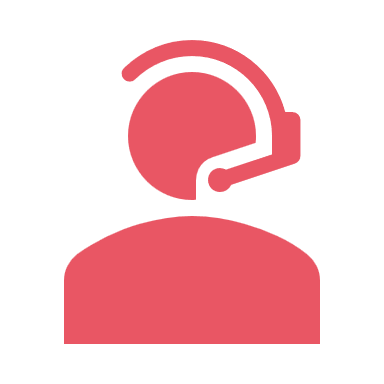 D'un conseiller personnalisé expert sur les sujets PAM pour assurer la gestion de votre compte Urssaf

D'un numéro de téléphone réservé aux PAM : 0806 804 209 (service gratuit + prix appel)

D’un chatbot pour vous informer et répondre à vos questions

D’un Livechat pour apporter des réponses personnalisées à vos questions

D'une adresse postale spécifique : Centre dédié PAM – Urssaf TSA 60 026 – 93 517 Montreuil Cedex
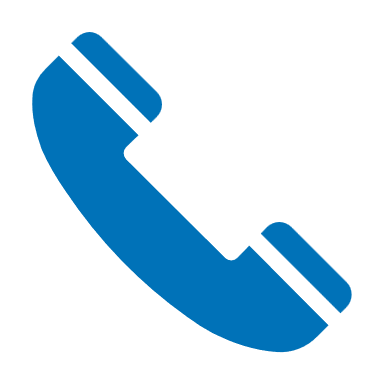 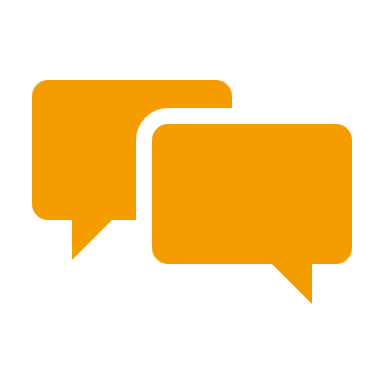 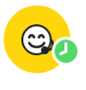 51
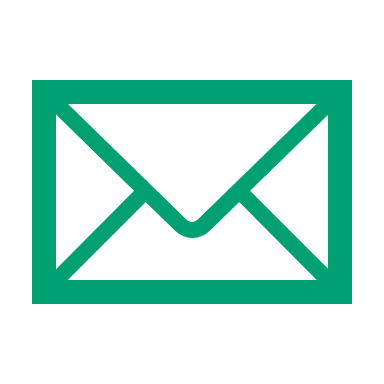 51
51
Toujours plus d’information sur
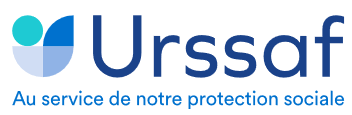 Le site urssaf.fr 

La chaîne Youtube Urssaf Officiel

Linkedin Urssaf Officiel

Instagram Urssaf Officiel

Le compte X Urssaf Officiel

Tik Tok : Urssaf Officiel
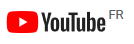 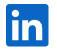 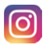 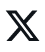 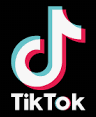 2020 • le réseau des Urssaf
52